Title
Subtitle
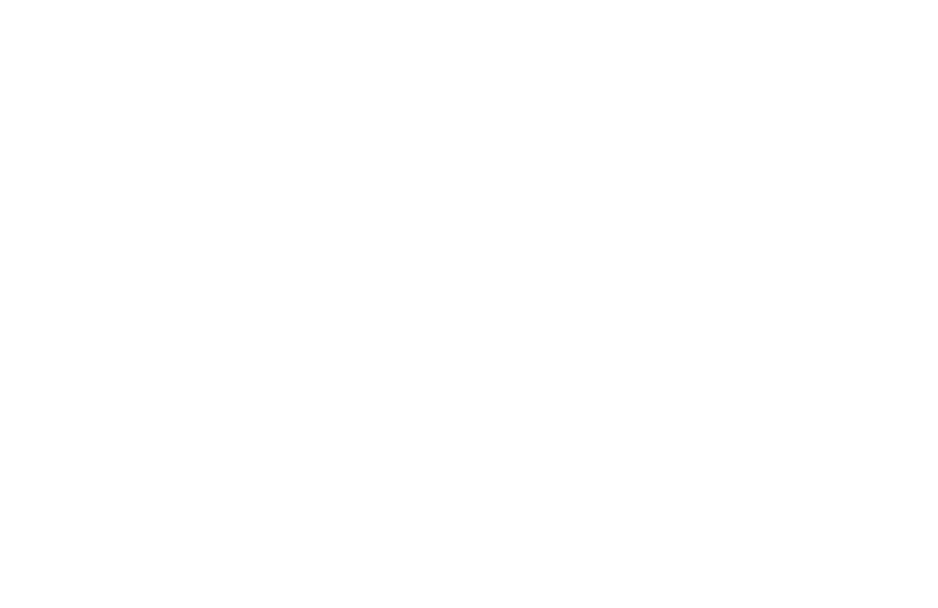 www.iyrp.info
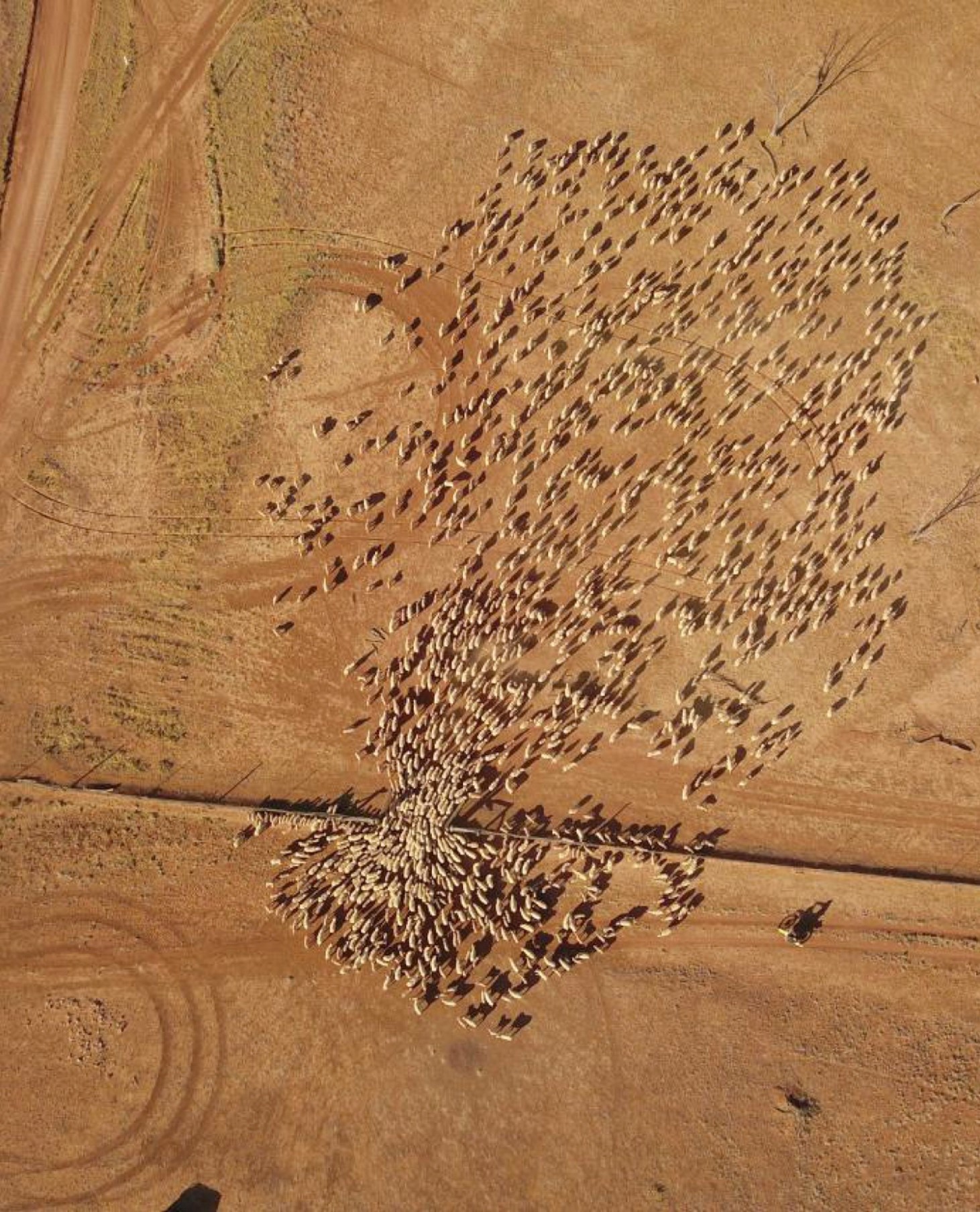 Thank you
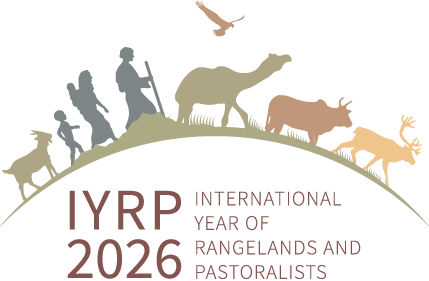